補償光学動的モデル
→ AOの制御系設計による機器仕様詰め
大阪電気通信大学　工学部　電子機械工学科
入部正継
本日の内容
１．DM88の動的特性（仮）と離散化の影響
２．AO系での制御器設計と離散化の影響
３．DM，WFS等のデバイス条件見積り
１．DM88の動的特性（仮）と離散化の影響
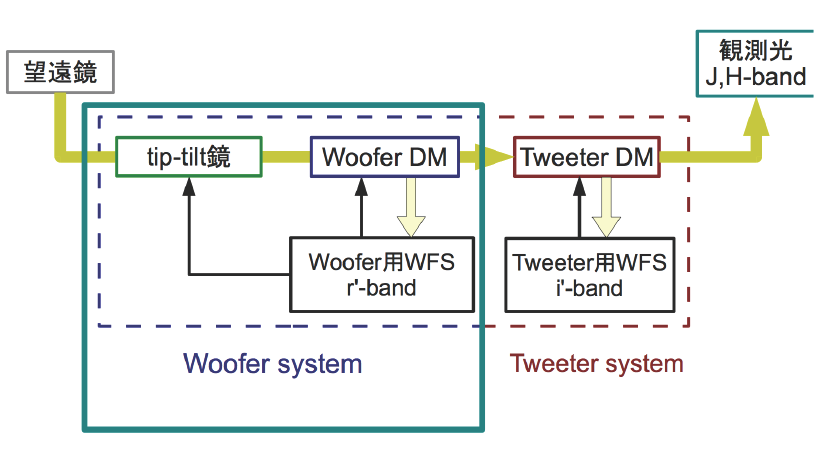 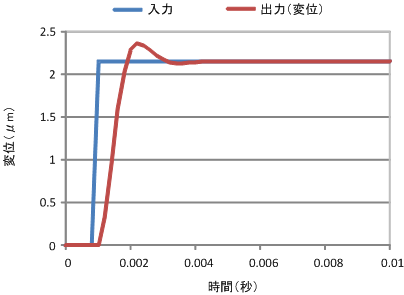 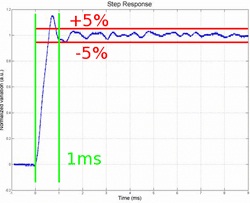 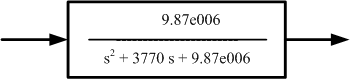 メーカ記載の過渡応答
簡易的に求めたモデルの過渡応答
１．DM88の動的特性（仮）と離散化の影響
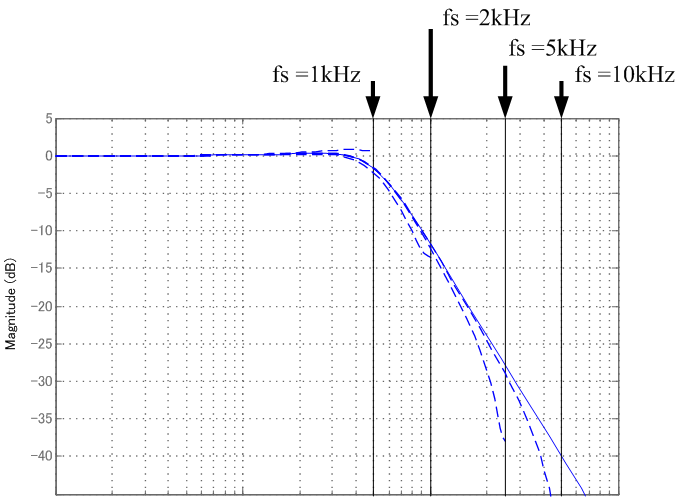 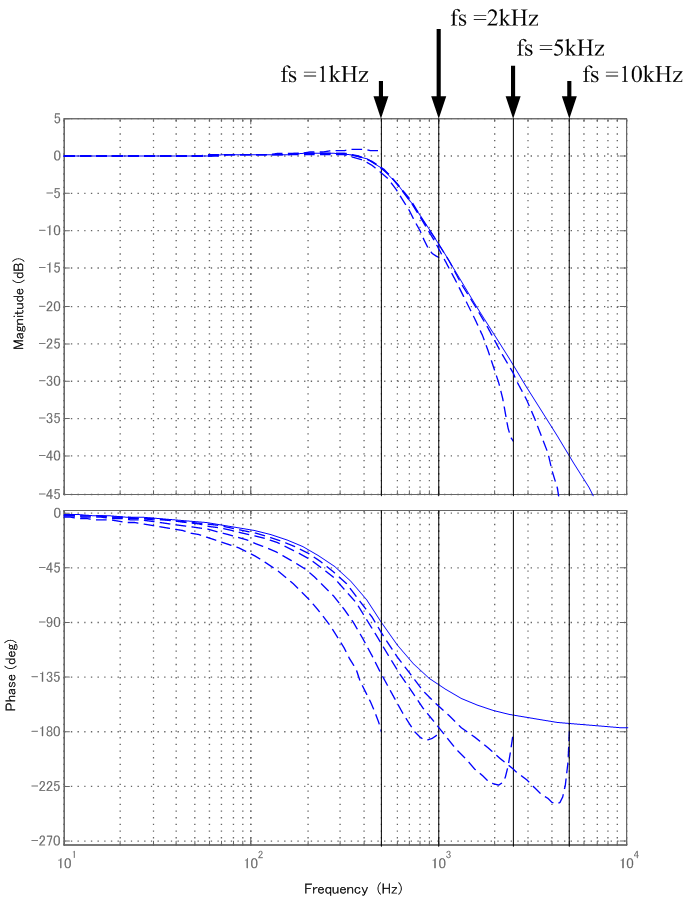 ※動作保証する周波数帯域の
　　5倍～10倍のサンプリング
　　周波数であることが望ましい
信頼性の限界ライン
信頼性の限界ライン
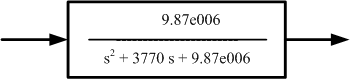 信頼性の限界ライン
10
100
10k
1k
10
100
1k
10k
２．AO系での制御器設計と離散化の影響
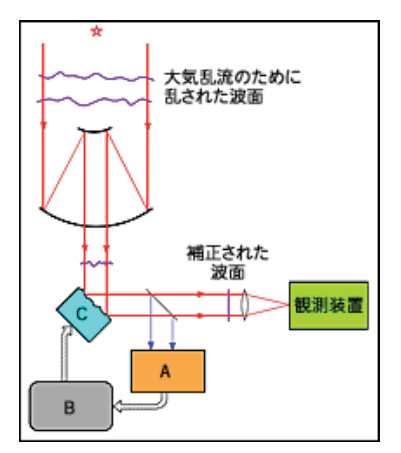 １．参照光によるキャリブレーション
→キャリブレーション値を固定
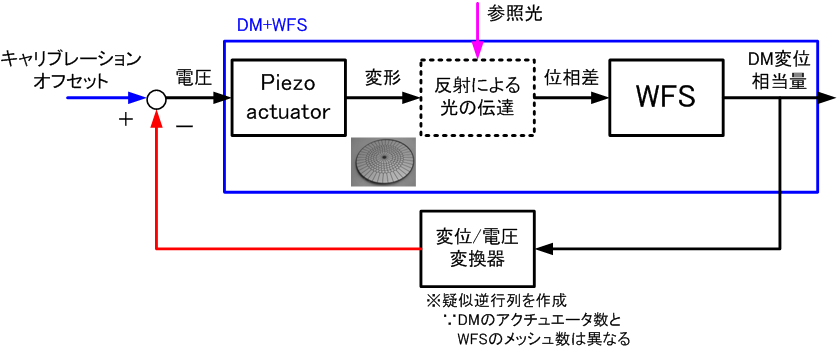 ２．AO系での制御器設計と離散化の影響
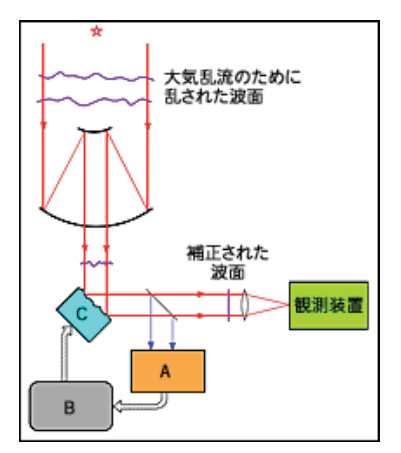 １．参照光によるキャリブレーション
→キャリブレーション値を固定
２．測定対象の入射光が入力
３．キャリブレーション値＝制御入力，
　　入射光＝外乱，と定義する
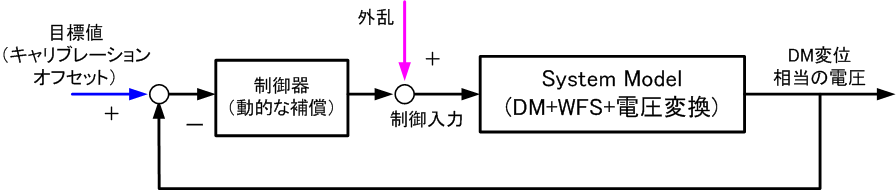 ２．AO系での制御器設計と離散化の影響
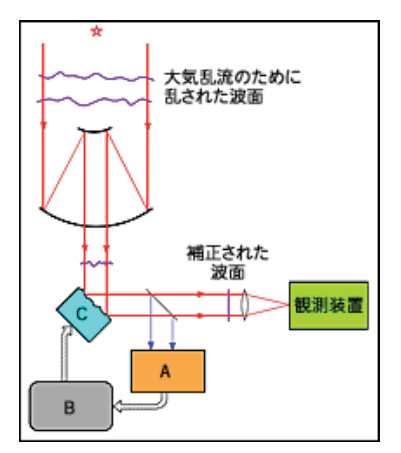 １．参照光によるキャリブレーション
→キャリブレーション値を固定
２．測定対象の入射光が入力
３．キャリブレーション値＝制御入力，
　　入射光＝外乱，と定義する
４．システムモデルの一般系表示
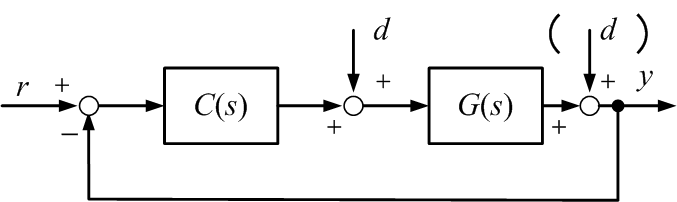 ’
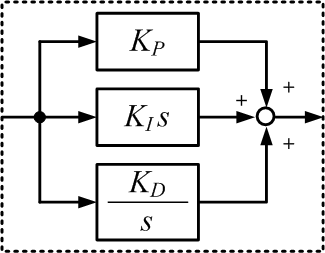 ２．AO系での制御器設計と離散化の影響
Woofer制御系の周波数応答（ゲイン，Bode線図）
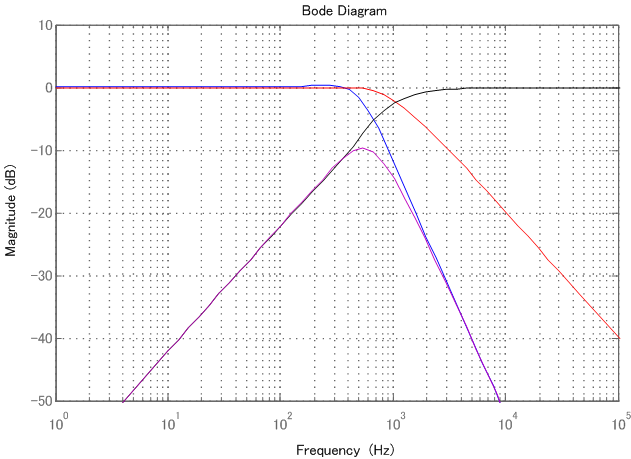 n → ｙ の周波数応答
ｒ → ｙ の周波数応答
d → ｙ の周波数応答
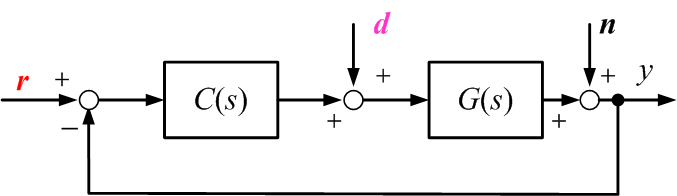 ２．AO系での制御器設計と離散化の影響
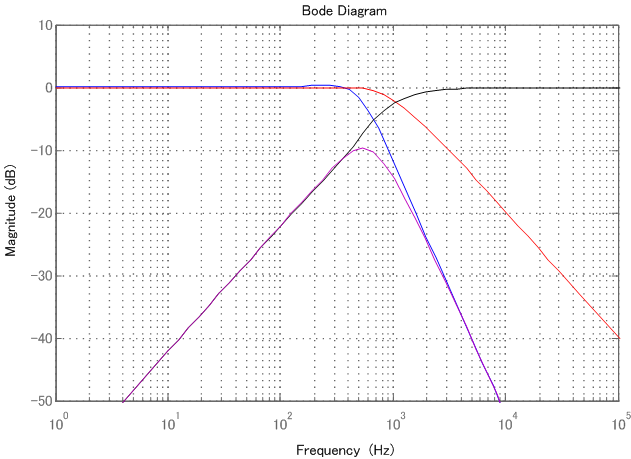 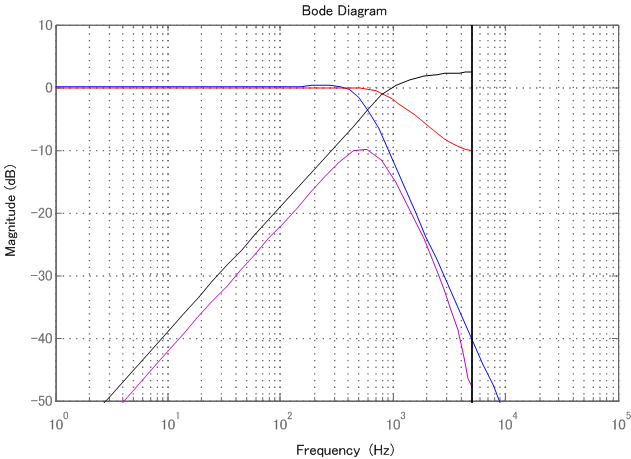 ～1kHz保証
fs = 10 kHz
理想（連続時間）
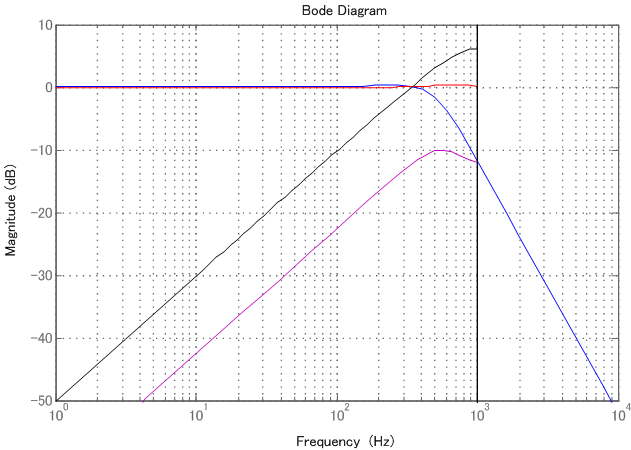 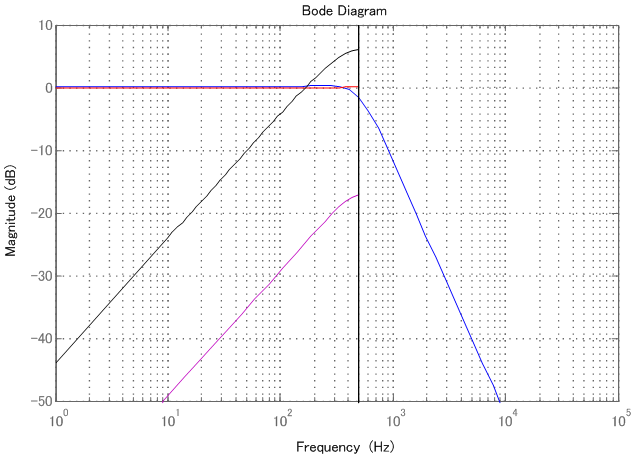 ～200Hz保証
～400Hz保証
fs = 1 kHz
fs = 2 kHz
３．DM，WFS等デバイス条件見積り
■Woofer系の信号処理速度を見積もる
・DM/WFS使用時の制御系の更新周期
　　　　　　　　　　　　　　　・・・・ 666.6 ms　（fs = 1.5 kHz）
・DM or WFSの1素子あたりの制御演算の所要時間
　　・・・　 666.6 ms /88ヶ　＝　 7.57 ms　（fs = 132 kHz）
　　　　　　　　→　何ステップの積和演算を見積もる？
■Tweeter系の信号処理速度を見積もる
・DM/WFS使用時の制御系の更新周期
　　　　　　　　　　　　　　　・・・・ 200 ms　（fs = 5.0 kHz）
・DM or WFSの1素子あたりの制御演算の所要時間
　　・・・　 200 ms /1000ヶ　＝　 200 ns　（fs = 5.0 MHz）
　　　　　　　　→　何ステップの積和演算を見積もる？
[Speaker Notes: ・飛騨天文台
　DM fs ：1200Hz　→制御帯域400Hz?
　大気揺らぎ：28Hz　・・・十分？]
おまけ
■ご提案
　　・・・工学領域とのコラボレーション
・計測自動制御学会　システムインテグレーション部門
　　　　　　　　　　　　　　調査研究委員会発足のご提案
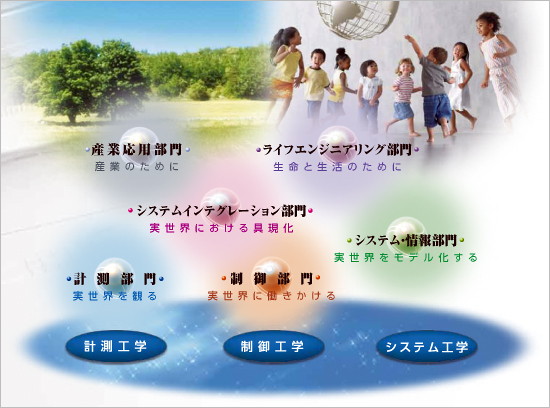 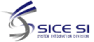